Biological Oxidation
Dr. Saba Amin Khan
Assistant Prof.
Biochemistry dept.
Competency BI 6.6
Describe the biochemical process involved in generation of energy in a cell.
Specific Learning Objectives
To discuss the concept of Bioenergetics
To define different terms used in bioenergetics
To revise laws of thermodynamics .
To explain the process of biological oxidation 
Enzymes involved and intermediary energy-rich compounds.
Bioenergetics/ Biochemical thermodynamics
Study of the energy changes accompanying biochemical reactions. 
Biologic systems are essentially isothermic
Use chemical energy to power living processes.
Death from starvation occurs when available energy reserves are depleted.
Excess storage of surplus energy causes obesity.
Biologic Systems Conform to the Laws of Thermodynamics
The first law of thermodynamics states that the total energy of a system, including its surroundings, remains constant.
The second law of thermodynamics states that the total entropy of a system must increase if a process is to occur spontaneously.
[Speaker Notes: implies that within the total system, energy is neither lost nor gained during any change. However, energy may be transferred from one part of the system to another or may be transformed into another form of energy.
Entropy is the extent of disorder or randomness of the system]
Free energy (G): 
An amount of energy available to do work (utilizable) is known as free energy
Changes in the free energy (DG) are valuable in predicting the feasibility of chemical reactions.
Enthalpy (H): 
Represents the heat content of the reacting systems.  
When there is release of heat during a reaction it is referred to as exothermic reaction and the DH is negative. 
Opposite is endothermic reaction with DH positive.
Entropy (S): 
Quantitative expression for the randomness or disorder in the system.
Reactions of biological systems involve a temporary decrease in entropy.
[Speaker Notes: When a reaction proceeds with the release of free energy, the free energy change DG has a negative value, and the reaction is called exergonic. 
Opposite is an endergonic reaction in which there is a gain of free energy]
Bioenergetics of a Biological System
Under constant temperature and pressure, the relationship between the free-energy change (ΔG) of a reacting system and the change in entropy (ΔS) is expressed
                                       Δ G=ΔH − TΔS
where ΔH is the change in enthalpy and T is the absolute temperature.
If ΔG is negative, the reaction proceeds spontaneously with loss of free energy; it is exergonic.
If ΔG is positive, the reaction proceeds only if free energy can be gained; it is endergonic.
If ΔG is zero, the system is at equilibrium and no net change takes place.
[Speaker Notes: by the following equation, which combines the two laws of thermodynamics: . If, in addition, ΔG is of great magnitude, the reaction goes virtually to completion and is essentially irreversible.]
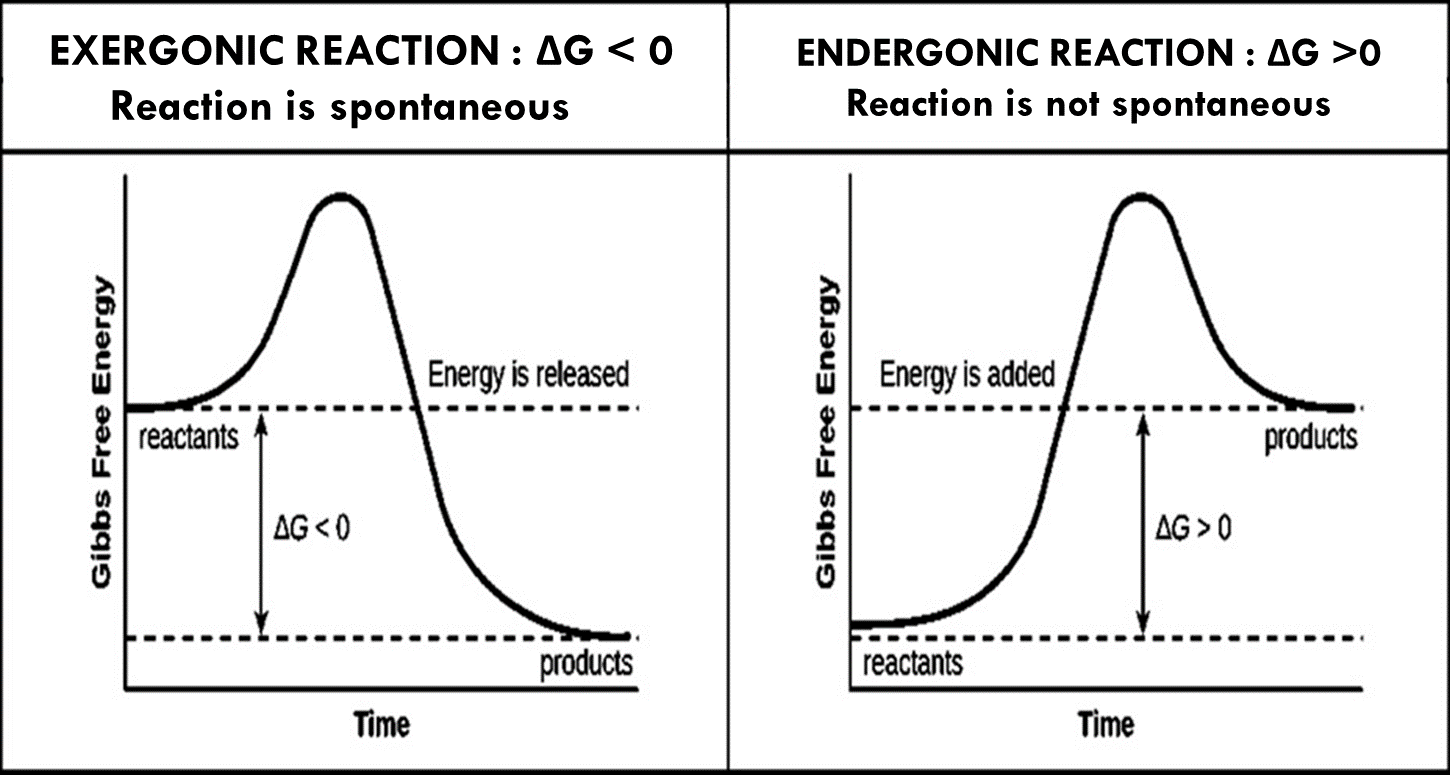 Standard free energy change
Free energy change of a reaction at standard conditions (at 298 K and 1 atm pressure, pH of 7.0 and, when the initial concentrations of reactants and products are at 1M each).
                               aA  +  bB    cC  +  dD
 (Equilibrium constant) Keq = [C]c[D]d/[A]a[B]b


Actual free energy change depends on reactants and product concentration
Oxidation-Reduction reactions in biological systems
Transfer free energy in biological systems through flow of electron in oxidation reduction reactions.
Flow of electrons can be used to do useful work.
In living systems, electron flow from various electron carrier to oxygen and the EMF (electro-motive force) generated is utilized for various energy transduction reactions.
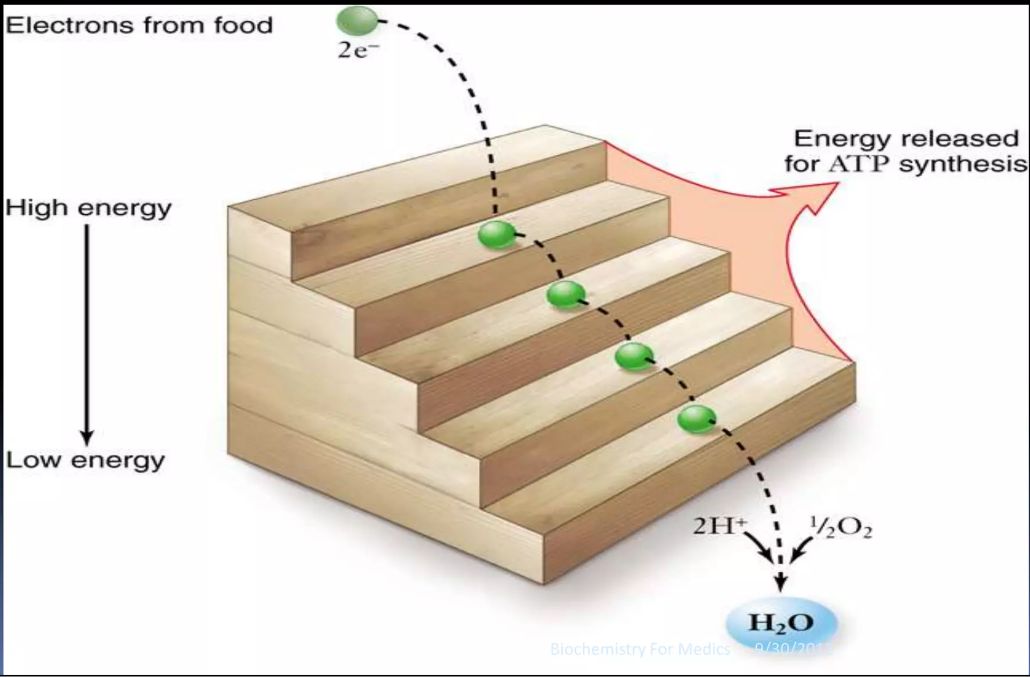 Oxidation and Reduction
Oxidation–Reduction in Biological Systems
In biological systems, oxidation may involve
the loss of H 
the gain of O

In biological systems, reduction may involve
the gain of H 
the loss of O
15
Oxidation–Reduction in Biological Systems
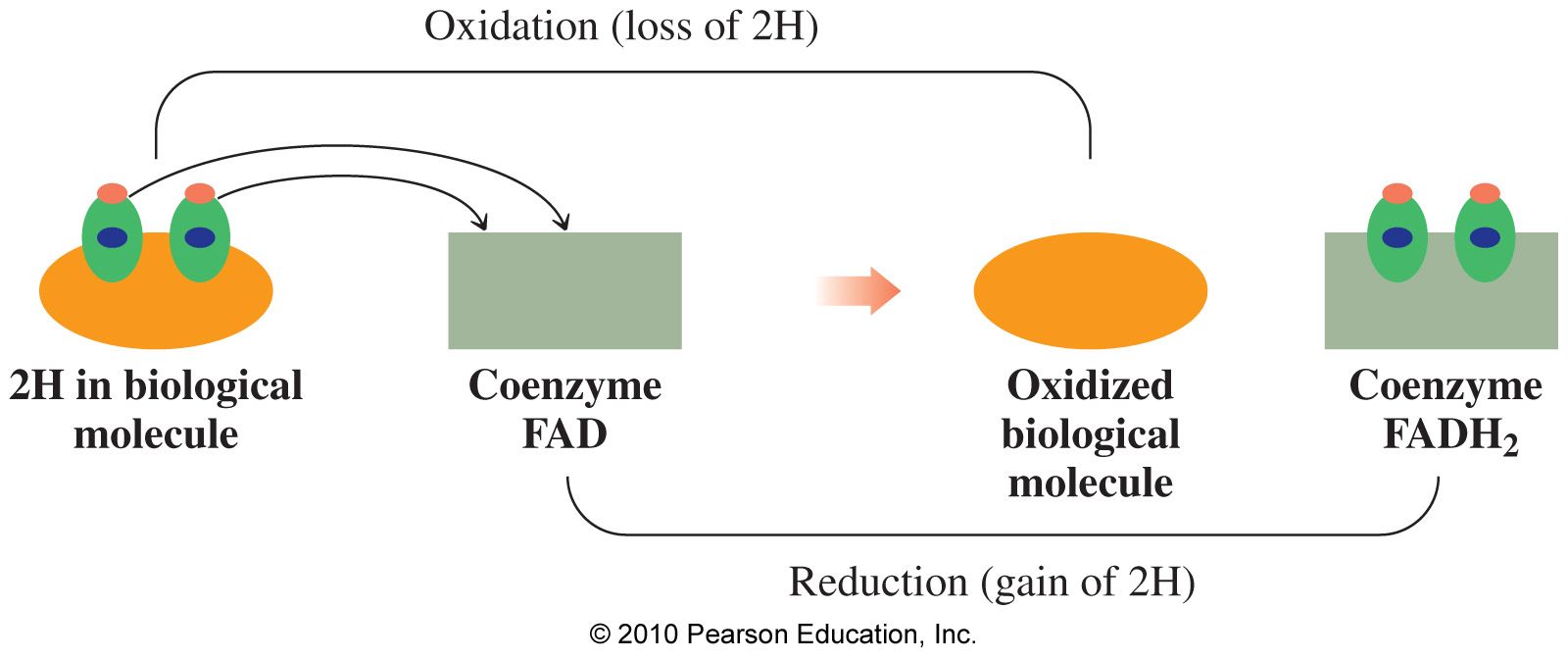 16
Redox potential (E0)
Is a quantitative measure of the tendency of a redox pair to lose or gain electrons. 
A specific standard redox potential (E0 volts) is assigned to each redox pair at pH- 7.0 and 25°C.
More negative redox potential represents a greater tendency to lose electrons.
More positive redox potential indicates a greater tendency to accept electrons.
Electrons flow from a redox pair with more negative E0 to more positive E0.
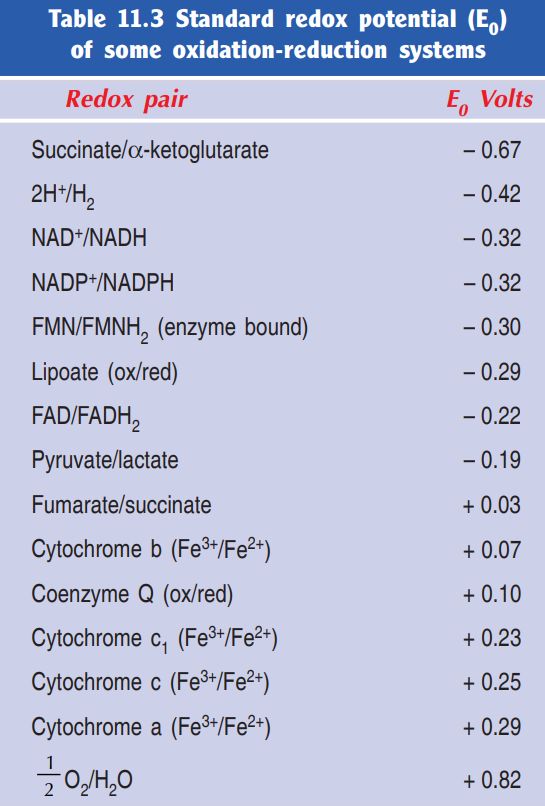 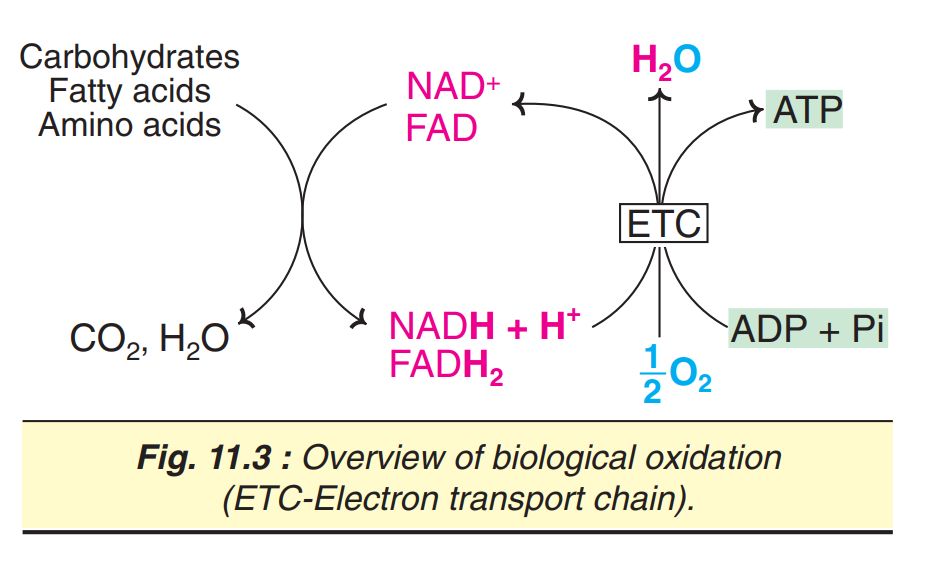 Enzymes involved in biological oxidation
Class: Oxidoreductases.
Further grouped into 4 categories.
Oxidases 
Dehydrogenases
Hydro peroxidases
Oxygenases.
Oxidases
Catalyse the elimination of hydrogen from the substrates which is accepted by oxygen to form mostly water 
E.g. Cytochrome Oxidase, Tyrosinase, Monoamine Oxidase
Some flavoproteins containing FAD or FMN also belong to the category of oxidases.
 E.g. L-amino acid oxidase (FMN), xanthine oxidase (FAD).
Dehydrogenases
Catalyze the reversible transfer of hydrogen from one substrate to another. 
NAD+ dependent dehydrogenases: Alcohol dehydrogenase, Glycerol 3-phosphate dehydrogenase etc.  
NADP+ dependent dehydrogenases: HMG CoA reductase, Enoyl reductase etc. 
FMN dependent dehydrogenases: NADH dehydrogenase.
FAD dependent dehydrogenases: Succinate dehydrogenase, Acyl coa dehydrogenase etc. 
Cytochromes: All the cytochromes of E.T.C.  (b, c1 and c) except the terminal cytochrome oxidase (a+a3).
[Speaker Notes: Thus, bring about oxidation-reduction reactions]
Hydroperoxidases
Hydrogen peroxide is the substrate for these enzymes.
H2O2  is produced in the reactions catalysed by the aerobic dehydrogenases.
Harmful effects of H2O2 are prevented by hydroperoxidases, 
E.G. Peroxidase and Catalase.
                                      H2O2  H2O + O2
Oxygenases
catalyses the direct incorporation of oxygen into the substrate molecules. 
Dioxygenases (true oxygenases): 
responsible for the incorporation of both atoms of oxygen (O2) into the substrate, e.g. Homogentisate Oxidase, L-tryptophan pyrrolase.
Monooxygenases (mixed function oxidases): 
Catalyse the incorporation of one atom of oxygen ( 1/2 O2) while the other oxygen atom is reduced to H2O. 
NADPH usually provides the reducing equivalents.
 E.g. Cytochrome P450 monooxygenase system of microsomes of microsomes.
Monooxygenases (mixed function oxidases)
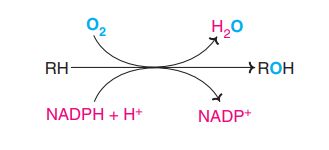 High-energy compounds
Certain compounds are in the biological system on hydrolysis, yield energy. 
High-energy compounds or energy-rich compounds are applied to substances that possess sufficient free energy to liberate (at least 7 Cal/mol at pH 7.0).
All the high-energy compounds, when hydrolyzed—liberate more energy than that of ATP.
[Speaker Notes: These include phosphoenol pyruvate, 1,3- bisphosphoglycerate, phosphocreatine etc.]
Standard free energy of hydrolysis of some important compounds
Classification of high-energy compounds
Pyrophosphates e.g. ATP. 
Acyl phosphates e.g. 1,3-bisphosphoglycerate.
Enol phosphates e.g. phosphoenolpyruvate.
Thioesters e.g. acetyl CoA. 
Phosphagens e.g. phosphocreatine.
[Speaker Notes: Most of the high-energy compounds contain phosphate group (except acetyl CoA) hence they are called high-energy phosphate compounds. 
high-energy compounds possess acid anhydride bonds (mostly phosphoanhydride bonds) which are formed by the condensation of two acidic groups or related compound]
ATP as currency of free energy
It consists of an adenine, a ribose, and a triphosphate moiety 
ATP is a high-energy compound due to the presence of two phosphoanhydride bonds in the triphosphate unit.
ATP serves as the energy currency of the cell as is evident from the ATP-ADP cycle.
ATP acts as an energy link between the catabolism and anabolism in the biological system
[Speaker Notes: Adenosine triphosphate (ATP) is a unique and the most important high-energy molecule in living cells.
ATP acts as an energy link between the catabolism (degradation of molecules) and anabolism (synthesis) in the biological system]
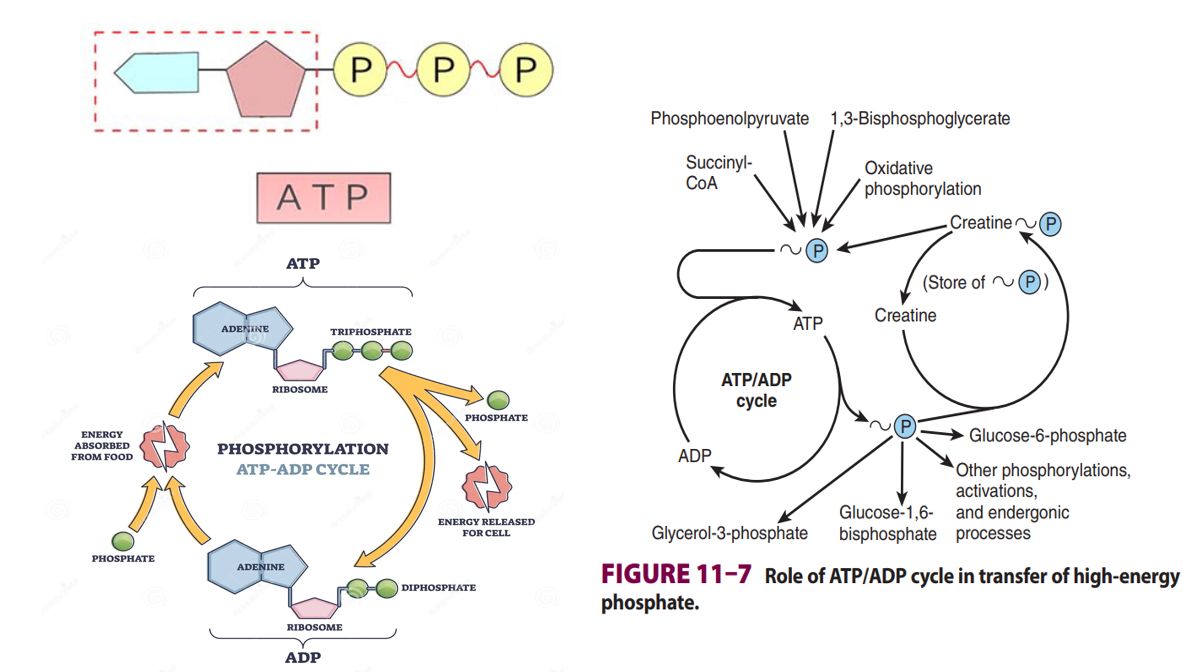 Basis of high energy of hydrolysis of ATP
Resonance stabilization of products
Electrostatic repulsion between negatively charged oxygen atoms in ATP
High solvation energy of products
Synthesis of ATP
ATP can be synthesized in two ways:
Oxidative phosphorylation:
Major source of ATP in aerobic organisms.
Linked with the mitochondrial electron transport chain 
Substrate level phosphorylation: 
ATP may be directly synthesized during substrate oxidation in the metabolism.
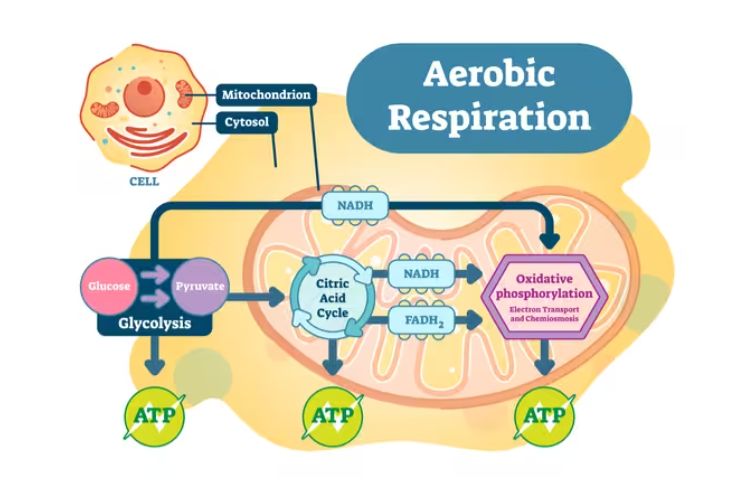 Substrate level phosphorylation
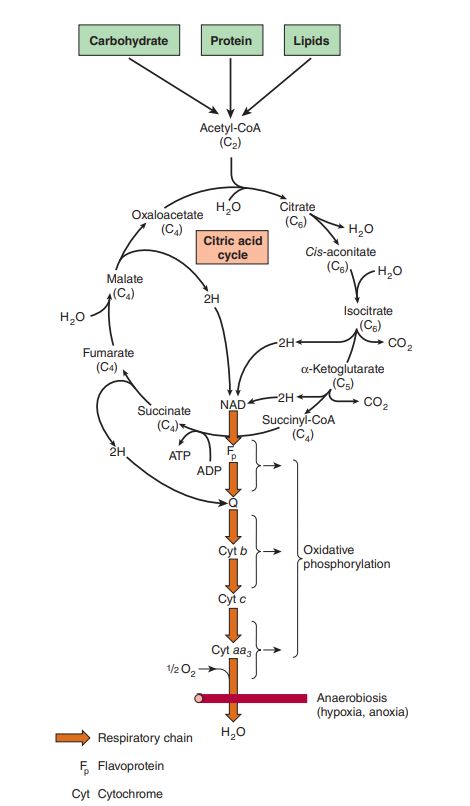 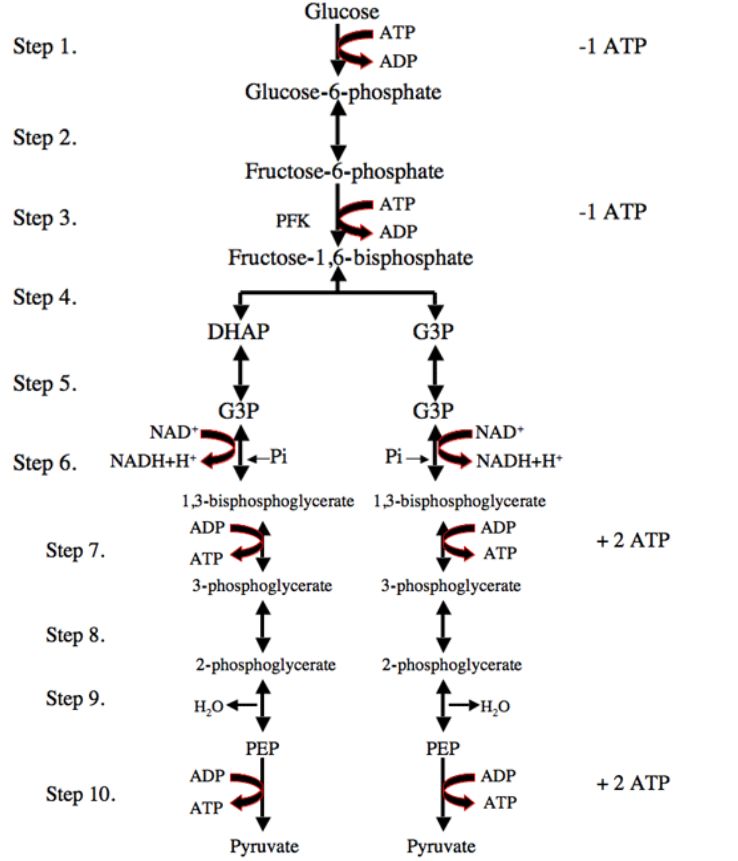 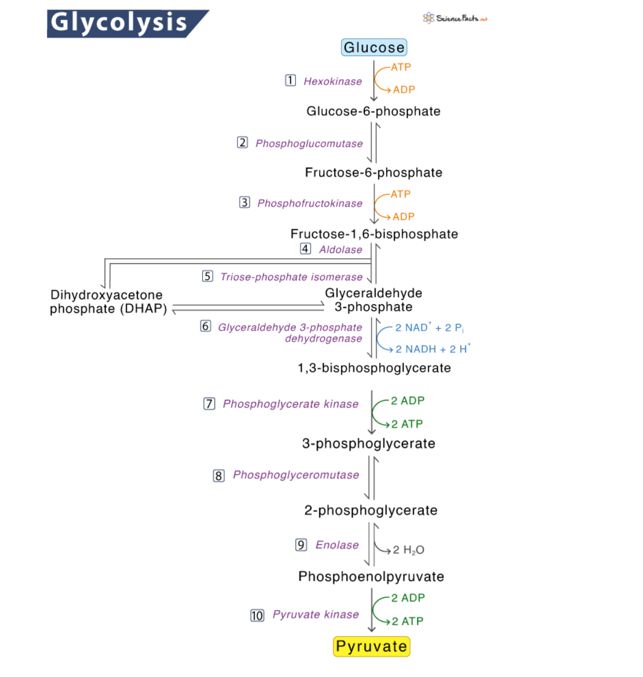 Life takes a lot of energy to run, need to extract more energy than 4 ATP!
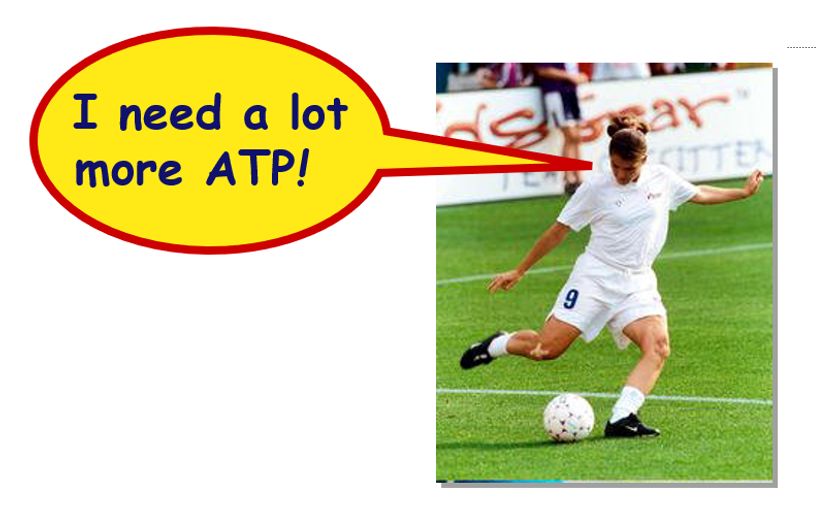 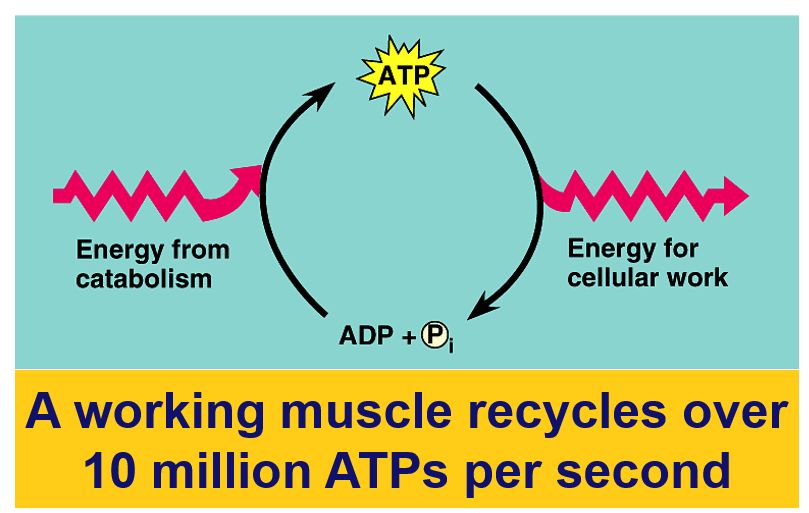 Oxidative phosphorylation
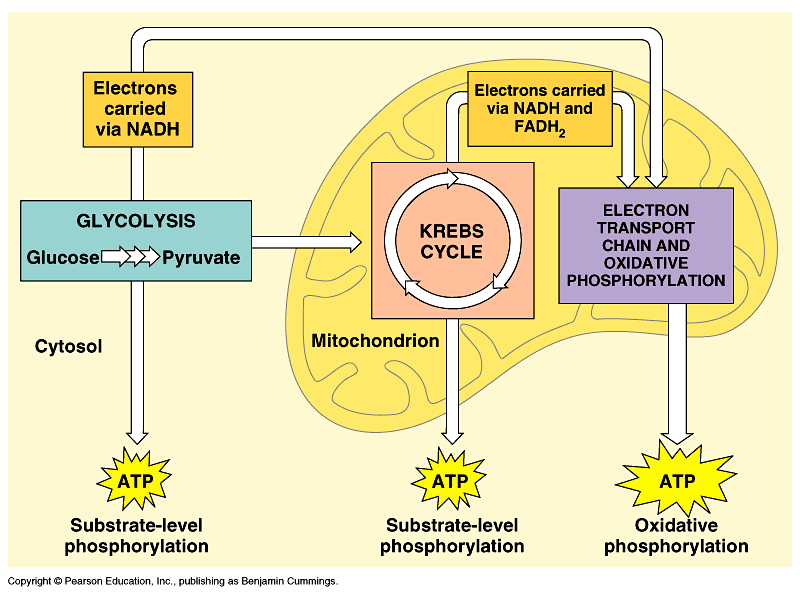 Electron Transport Chain
Electron Transport Chain
Also known as cellular respiration
Highly exergonic, producing energy gradually. 
Process is stepwise, efficient, and controlled. 
Electron pass on from electronegative NADH/ FADH2 to electropositive O2 
95% O2 of consumed by humans is reduced to H2O by cytochrome oxidase (300 ml H2O/day) and called metabolic water.
Transport of electrons down ETC linked to pumping of H+ to create proton gradient that yields ATP
[Speaker Notes: yields ~36 ATP from 1 glucose!
only in presence of O2 (aerobic respiration)
Oxidative Phosphorylation: The proton gradient runs downhill to drive the synthesis of ATP. 
This During hydrogen (H+ and electron) transfer through different components of the redox chain, energy is released gradually in small utilizable amounts instead of a massive energy production in the form of heat, which if happens may destroy the living cells]
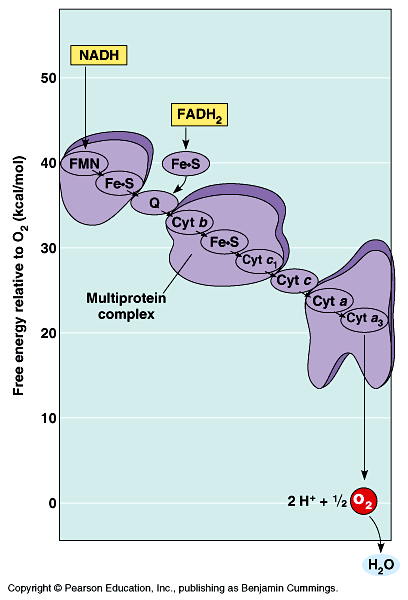 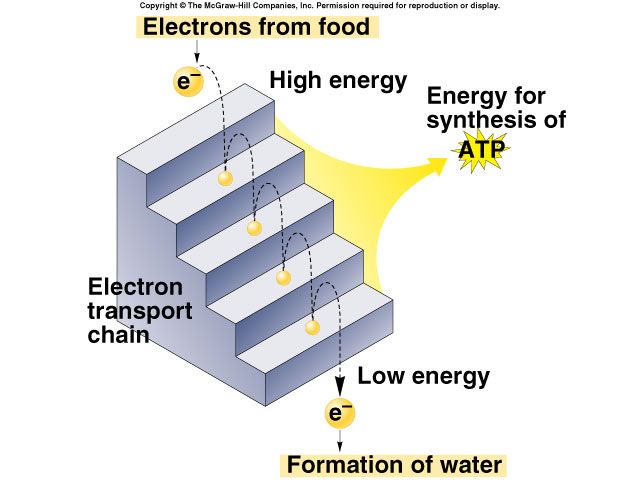 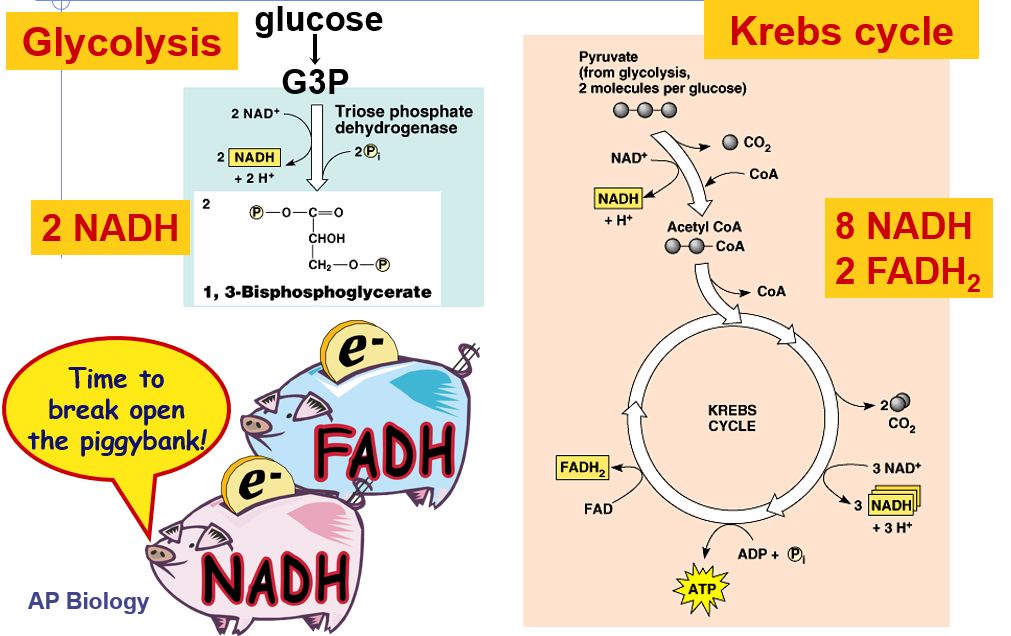 Site for E T C
Inner mitochondrial membrane
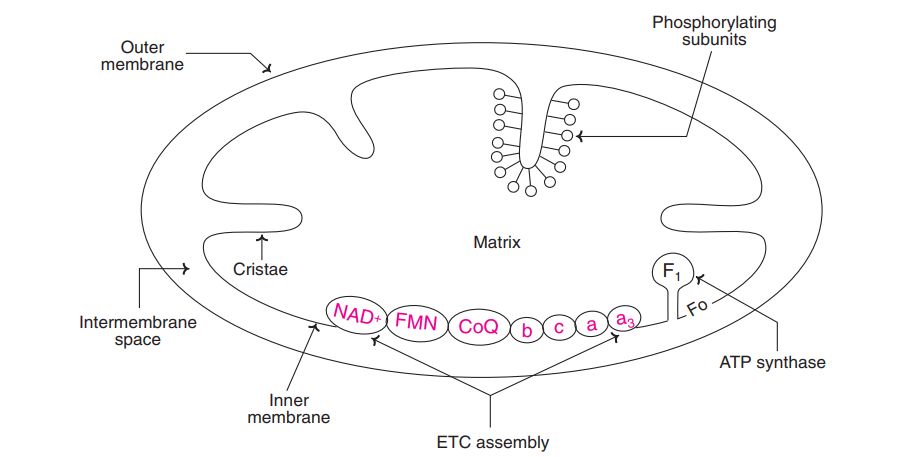 [Speaker Notes: Electrons carried by reduced coenzymes are passed through a chain of proteins and coenzymes to drive the generation of a proton gradient across the inner mitochondrial membrane]
Components of ETC
Four protein complexes (I-V) in the inner mitochondrial membrane.
Complex V is responsible for ATP synthesis.
A lipid-soluble coenzyme (UQ, Co-Q) and 
A water-soluble protein (Cyt-c) shuttle between protein complexes.
Flow of electrons through Complexes I, III, and IV results in the pumping of protons from the matrix across the inner mitochondrial membrane into the intermembrane space.
[Speaker Notes: Components of ETC are arranged in order of increasing redox potential. 
Electrons generally fall or flow in energy through the chain - from complexes I and II to complex III -> IV]
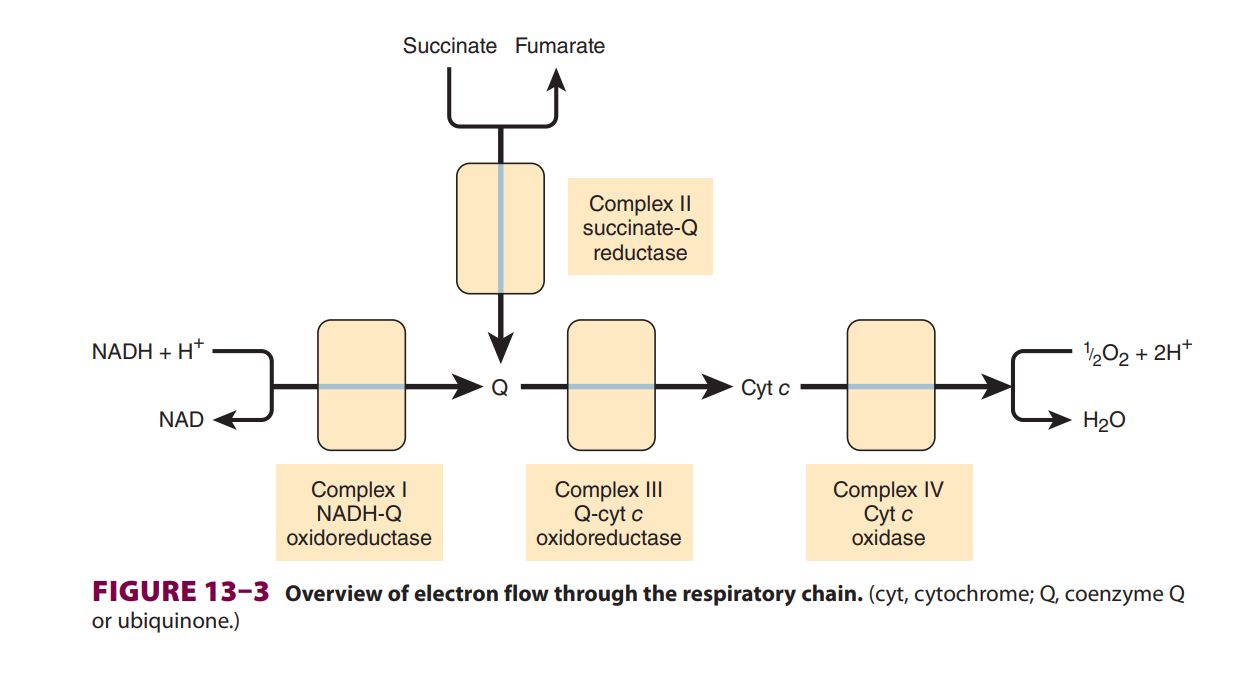 Complex I
NADH-Co-Q reductase
Catalyzes electron transfer from NADH to Q, coupled with the transfer of 4H+ (protons) across the membrane.
Electrons are transferred from NADH to FMN initially, then to a series of Fe-S centers, and finally to Q
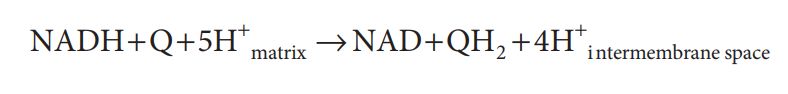 [Speaker Notes: 4H+ pumped]
Complex II
Succinate dehydrogenase (Succinate Co-Q reductase)
FADH2 is formed during the conversion of succinate to fumarate in the citric acid cycle.
Electrons are then passed via several Fe-S centers to Q
Iron–sulfur proteins (Fe–S)
Iron sulfur proteins (non-heme iron proteins, Fe-S center).
Found in complexes I, II, and III. 
These may contain 1, 2, or 4- Fe atoms linked to inorganic sulfur atoms and/or via cysteine SH groups to the protein.
Fe-S takes part in single electron transfer reactions.
1 Fe atom undergoes oxidoreduction between Fe2+ and Fe3+.
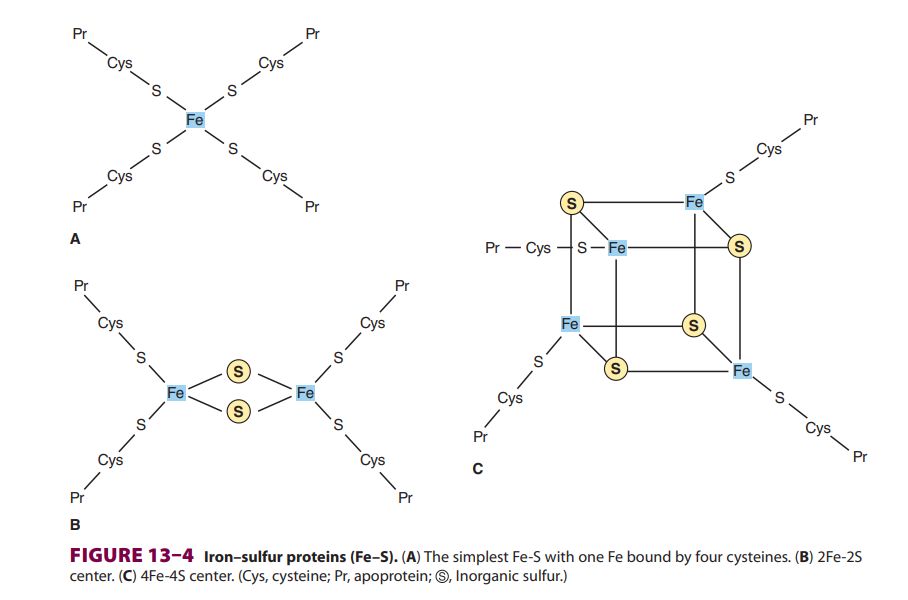 Coenzyme Q
Mobile electron carrier
Lipid soluble Ubiquinone called Coenzyme Q that accept electrons  from complex I and II to transfer them into complex III 
Q may exist in three forms: oxidized quinone, reduced quinol, or semiquinone. 
Oxidation of 1 QH2 (reduced quinol) is coupled to the reduction of two molecules of cytochrome c via the Q cycle.
[Speaker Notes: Semiquinone is formed transiently during the cycle, one turn of which results in the oxidation of 2QH2 to Q, releasing 4H+ into the intermembrane space,
Reduction of one Q to QH2 , causing 2H+ to be taken up from the matrix
Q carries two electrons, but the cytochromes carry only one.]
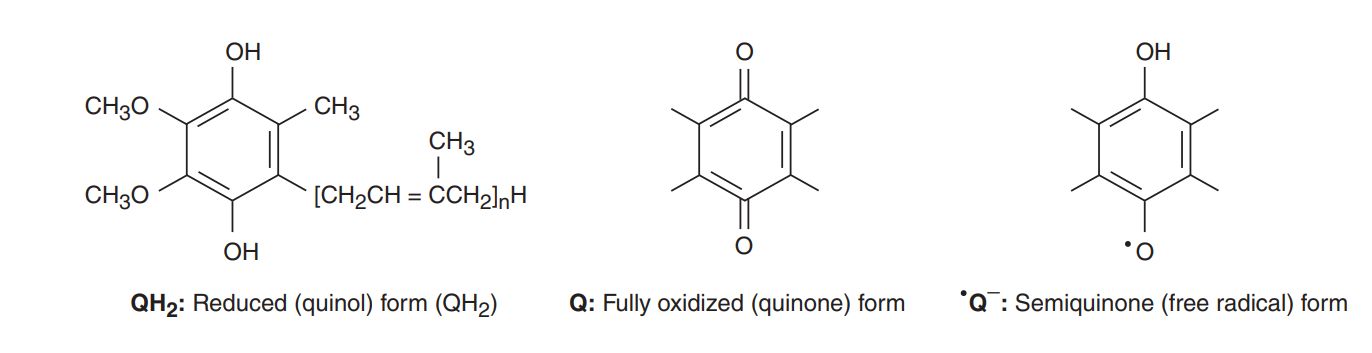 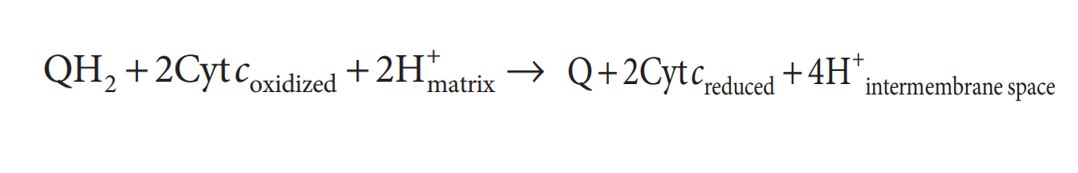 Q cycle
Complex III
Co-Q-Cytochrome c reductase
Contains cytochromes, b, c1 and c
Cyt c: is a water-soluble / mobile electron carrier,
Transfers electrons from complex III to complex IV.
4H+ pumped
[Speaker Notes: 4H+ pumped. 
passes electrons to Cyt c (and pumps H+ ) in a unique redox cycle known as the Q cycle]
Complex IV
Cytochrome oxidases - a+a3 (Heme and Copper center). 
Electrons from Cyt c are used in a 4-electron reduction of O2 to produce 2H2O. 
O2 is the final electron acceptor. 
2H+ pumped
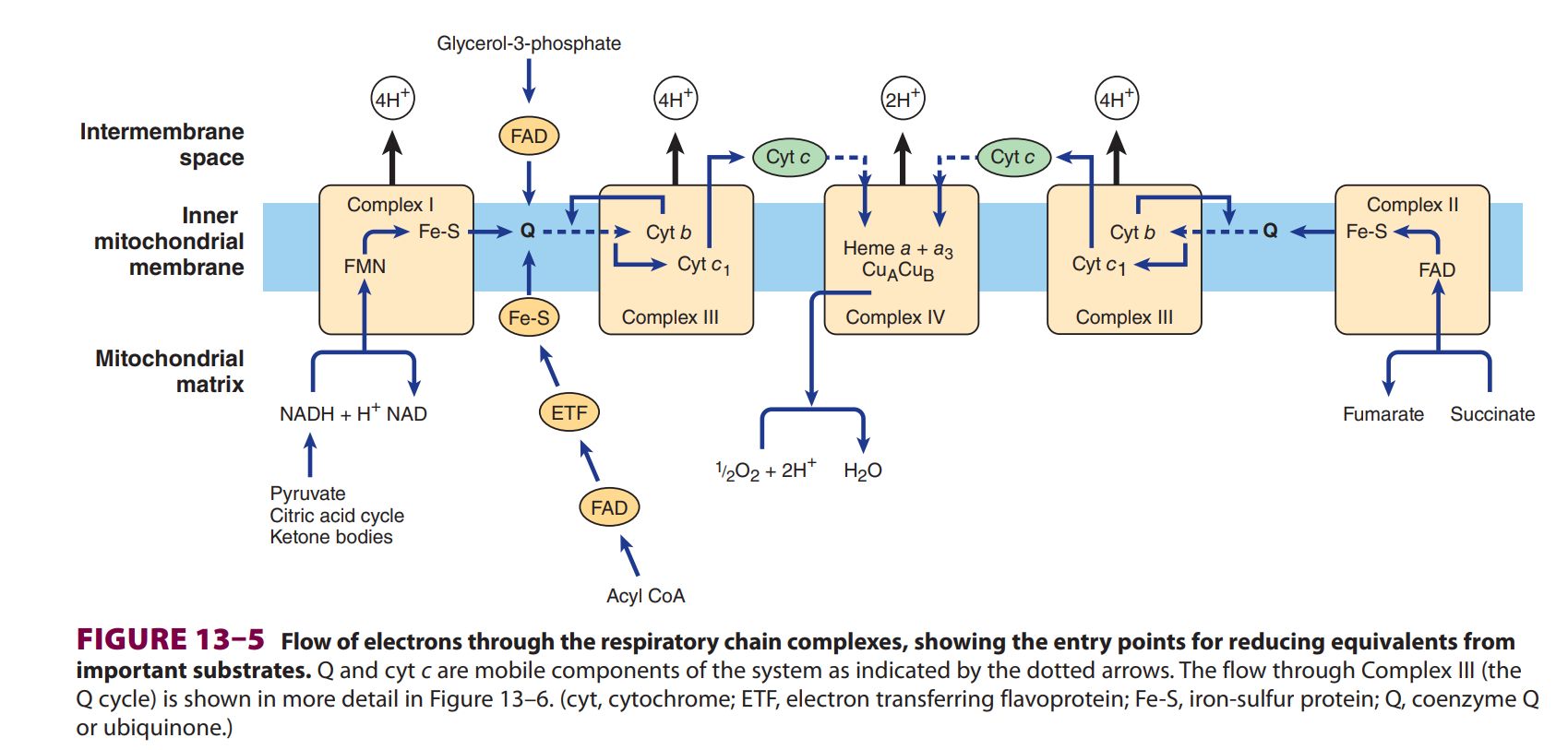 Complex V
ATP Synthase
ATP synthase is embedded in the inner membrane, together with the respiratory chain complexes.
Proton motive force drives ATP synthase to forms ATP in the presence of pi + ADP
[Speaker Notes: Enzyme uses the proton gradient across the inner membrane to drive the synthesis of ATP]
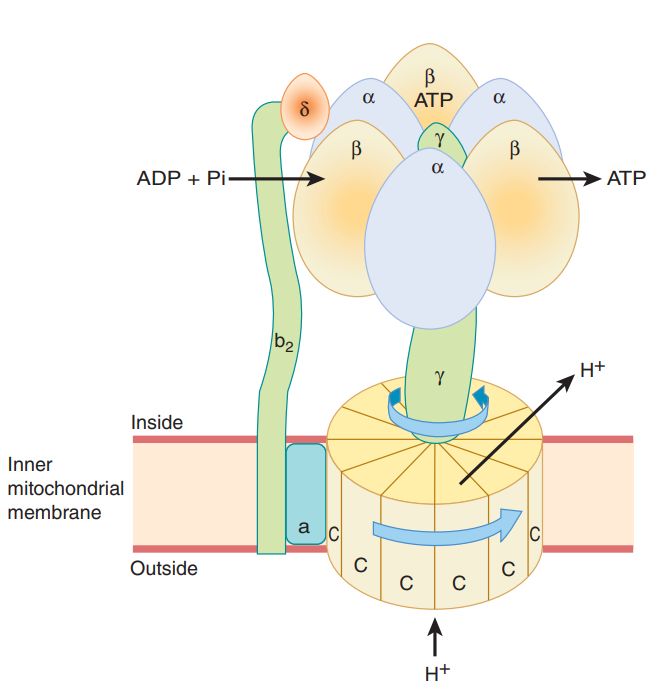 ATP synthase
ATP synthase is F0-F1 complex (of complex V). 
F0 subcomplex is composed of channel protein ‘C’ that spans IMM.
F1-consists of a central γ subunit surrounded by alternating α and β subunits (α3 and β3)
Matrix
Inner 
Mitochondrial 
Membrane
Oxidative Phosphorylation
flow of electrons through the respiratory chain (ETC) generates ATP by the process of oxidative phosphorylation 
Coupling of ETC with the formation of ATP from ADP and Pi.
[Speaker Notes: process of synthesizing ATP from ADP and Pi coupled with the electron transport chain/ flow of electrons through the respiratory chain generates ATP by the process of oxidative phosphorylation. T]
Sites of oxidative phosphorylation in ETC
Oxidation of FMNH2 by coenzyme Q. (Complex I)
Oxidation of cytochrome b by cytochrome c. (Complex III)
Cytochrome oxidase reaction. (Complex IV)
[Speaker Notes: Each one of the above reactions represents a coupling site for ATP production.  Complexes I, III, and IV act as proton pumps.]
Chemiosmotic hypothesis
Peter Mitchell (1961) proposed the Chemiosmotic hypothesis
Flow of electrons through ETC is coupled with the translocation of protons (H+) across the inner mitochondrial membrane which generates Proton motive force.
That drives the mechanism of ATP synthesis.
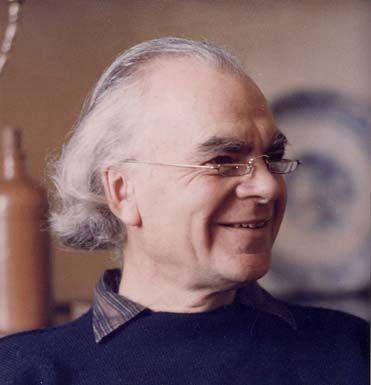 Peter Mitchell
[Speaker Notes: revolutionary idea at the time,
: caused by the electrochemical potential difference (negative on the matrix side). 
Energy obtained from electron transport is coupled to the proton motive force in what’s called chemiosmosis.]
Mitchell’s hypothesis (chemiosmosis model)
Complex I, III, and IV act as proton pumps. 
Protons that accumulate on the intermembrane space re-enter the mitochondrial matrix Complex V.
Energy released by a flow of H+ down its gradient is used for ATP synthesis
[Speaker Notes: The translocation of protons H+ from the mitochondrial matrix into the inter-mitochondrial space is called proton pumping.
More +ve on the outside of the membrane than on the inside
H+ pumping and electron transport result in an electrochemical gradient.]
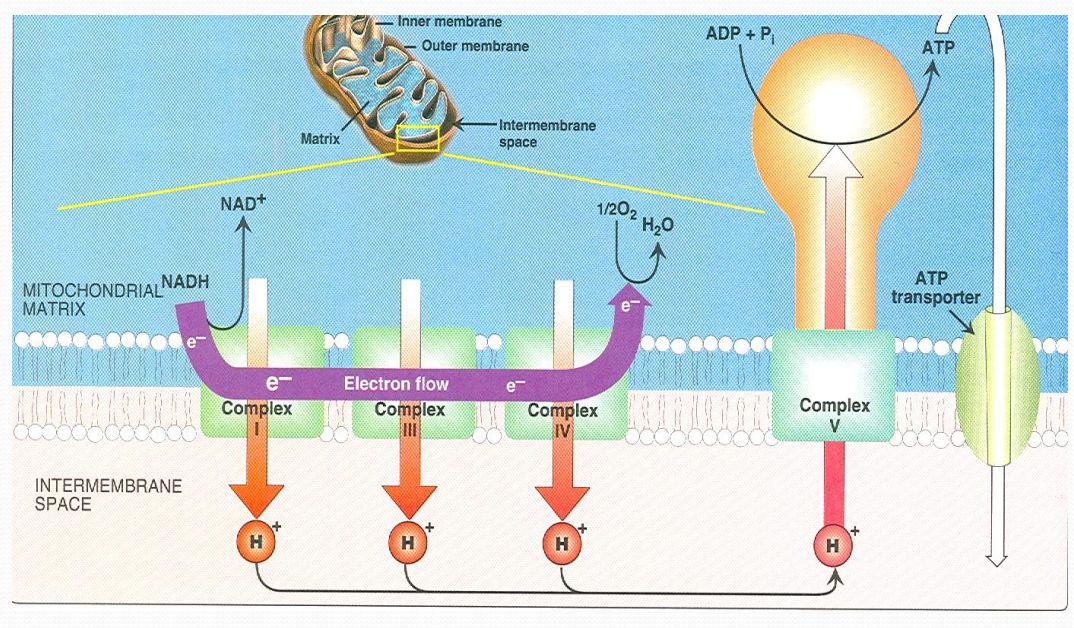 Findings to support the chemiosmosis model
Addition of protons (acid) to the external medium of the mitochondria stimulates ATP production.
Oxidative phosphorylation does not occur in the case of solubilising mitochondrial membranes.
Uncouplers
Rotary motor model for ATP generation
Binding change model 
Paul Boyer in 1964 proposed that a conformational change in the enzyme ATP synthase leads to the synthesis of ATP.
In response to the proton flux through the F0 unit of ATP synthase, 
the γ subunit physically rotates. 
This induces conformational changes in the β3 subunits that finally lead to the release of ATP
[Speaker Notes: Nobel Prize, 1997]
Binding change model
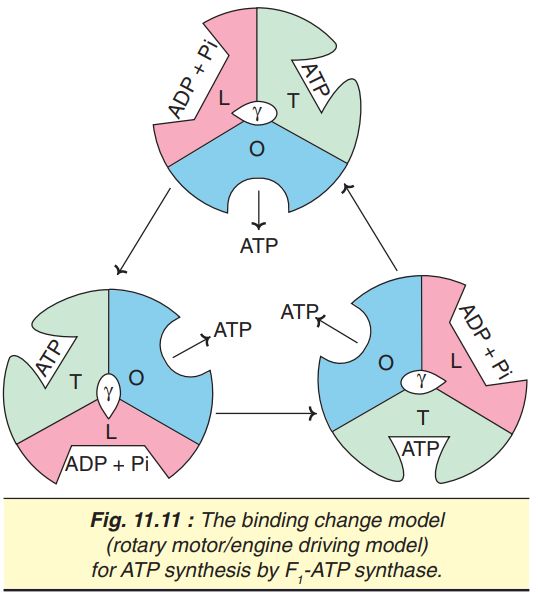 3β subunits of F1-ATP synthase has different conformations. 
One subunit has open (O) conformation,
Second has loose (L) conformation,
Third has tight (T) conformation
[Speaker Notes: The substrates ADP and Pi bind to E subunit in]
Conformation changes
ADP and Pi bind to the β subunit in L-conformation. 
L changes to T conformation, and this leads to the synthesis of ATP. 
T changes to O conformation and releases ATP.
Cycle of conformation changes is repeated
3 ATP are generated for each revolution
[Speaker Notes: O changes to L conformation which binds to ADP and Pi.]
P:O Ratio
Refers to the number of inorganic phosphates utilized to synthesize ATP for every atom of oxygen consumed.
Synthesis of one ATP requires four protons.
P:O ratio of 2.5 for NADH, and 1.5 for FADH2,
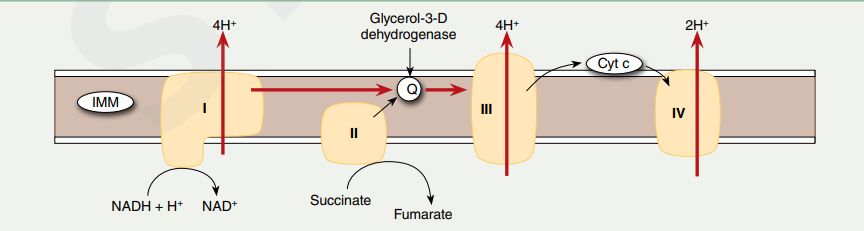 Regulation of ETC
No storage form for ATP.
ATP formed is only sufficient to cover the needs of cell at the moment. 
So, there should be a controlled way for the production of ATP in ETC. 
1. Availability of ADP (ADP/ATP transporter is a rate-limiting step in ETC).
2. Availability of electrons: NADH/NAD ratio or FADH2/FAD ratio.
3. Availability of O2
Inhibitors of electron transport chain (ETC)
Inhibitors bind to one of the components of ETC and block the transport of electrons. 
Causes the accumulation of reduced components before the inhibitor blockade step and oxidized components after that step.
All the site-specific inhibitors of ETC also inhibit ATP formation.
Inhibitors of Complex I
Blocks the transfer from Fe-S to Q.
Examples: 
Barbiturates (antidepressant drugs- Amytal)
Rotenone (Fish poison)
Piercidin A (antibiotic)
Guanithidine.
Inhibitors of Complex II
Malonate is a competitive inhibitor of succinate dehydrogenase (Complex II).
TTFA (Trienoyl tri fluoro acetone)- iron chelating agent .
Carboxin
Inhibitors of Complex III
Inhibitors of the site between cytochrome b and c1.
Examples: 
Antimycin A — an antibiotic, 
British antilewisite (BAL)— an antidote used against war-gas.
Dimercaprol
Phenformin
Inhibitors of Complex IV
Inhibit cytochrome oxidase.
Examples: 
Carbon Monoxide
Cyanide 
Hydrogen Sulfide 
Azide
Inhibitors of Oxidative Phosphorylation
Oligomycin: This antibiotic prevents mitochondrial oxidation as well as phosphorylation.
It binds with the enzyme ATP synthase and blocks the flow of the proton (H+).
Atractyloside: This toxin inhibits oxidative phosphorylation by inhibiting the transporter of ADP into and ATP out of the mitochondria.
Thus, blocks the adequate supply of ADP, for ATP synthesis.
[Speaker Notes: It thus prevents the translocation (re-entry) of protons into the mitochondrial matrix.
by inhibiting the transporter of ADP into and ATP]
Uncouplers
Dissociate/ delink oxidation in the ETC from phosphorylation.
Act by increasing the permeability of the inner mitochondrial membrane to protons (H+).
leads to failure of the electrochemical gradient formation.
ATP formation stops while oxidation proceeds.
Energy is released as heat rather than ATP.
Physiological Uncouplers
Thermogenin (or uncoupling protein, UCPI) is a physiological uncoupler.
Located in the inner mitochondrial membrane of brown adipose tissue.
It blocks the formation of ATP and generates heat. 
Significant in the newborn, and during hibernation in animals.
Other examples of physiological uncoupler include:
Thyroxine
Long chain free fatty acids.
Unconjugated bilirubin
Chemical /Toxic Uncouplers
2,4-dinitrophenol (DNP), is a classic chemical uncoupler.
DNP is a proton carrier and can easily diffuse through the inner mitochondrial membrane 
DNP is a banned drug for weight loss due to side effects. 
Other uncouplers include:
Dinitrocresol 
Pentachlorophenol,
Trifluorocarbonylcyanide Phenylhydrazone (FCCP)
In high doses, the drug aspirin acts as an uncoupler.
[Speaker Notes: In the people seeking to lose, was used as a]
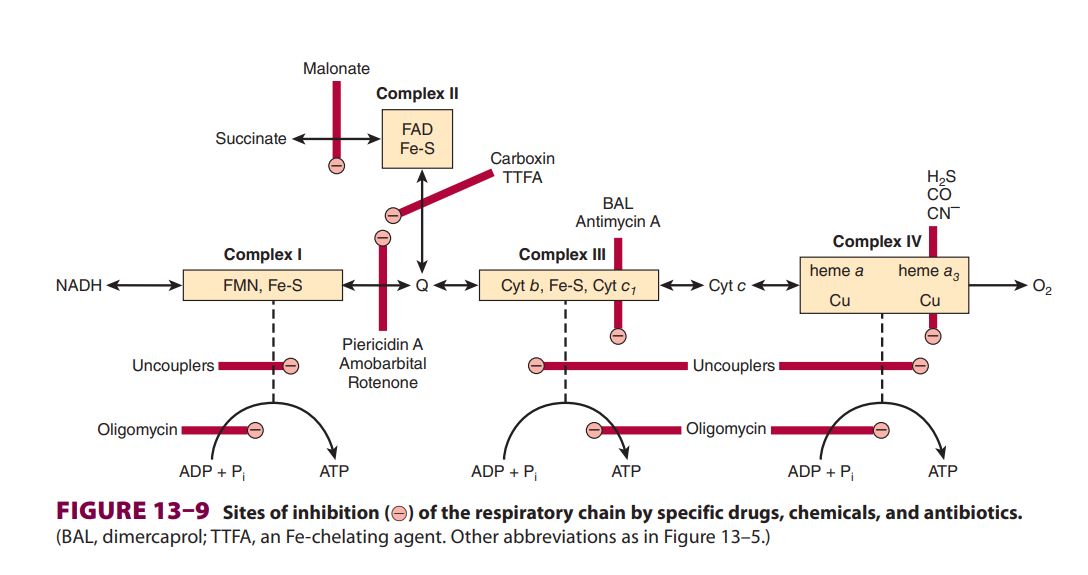 Ionophores
Term ‘ionophores’ represents the lipophilic substances that transport ions across biological membranes.
Antibiotics: Valinomycin, Gramicidin A, and Nigercin act as ionophores for K+ ions. 
These compounds are capable of dissipating proton gradient across the inner mitochondrial membrane.
Thus, inhibit oxidative phosphorylation.
[Speaker Notes: All the uncouplers are, in fact, proton ionophores.]
Oxidation of extra-mitochondrial NADH
Some NADH molecules are formed in the cytosol.
NADH cannot penetrate the mitochondrial membrane
They must be transported into the mitochondria for electrons to enter the ETC. 
Two different “shuttles” are commonly encountered: 
Malate-aspartate shuttle (transfers electrons to NADH)
Glycerol 3-phosphate shuttle (transfers electrons to FADH2 ).
Malate- Aspartate shuttle: (NADH-> NADH)
In the cytosol, oxaloacetate accepts the reducing equivalents (NADH) and becomes malate. 
Malate then enters mitochondria where it is oxidized by mitochondrial malate dehydrogenase. 
In this reaction, NADH and oxaloacetate are regenerated. 
NADH gets oxidized via the electron transport chain and 2.5 ATP are produced.
Liver and heart utilize the malate-aspartate shuttle
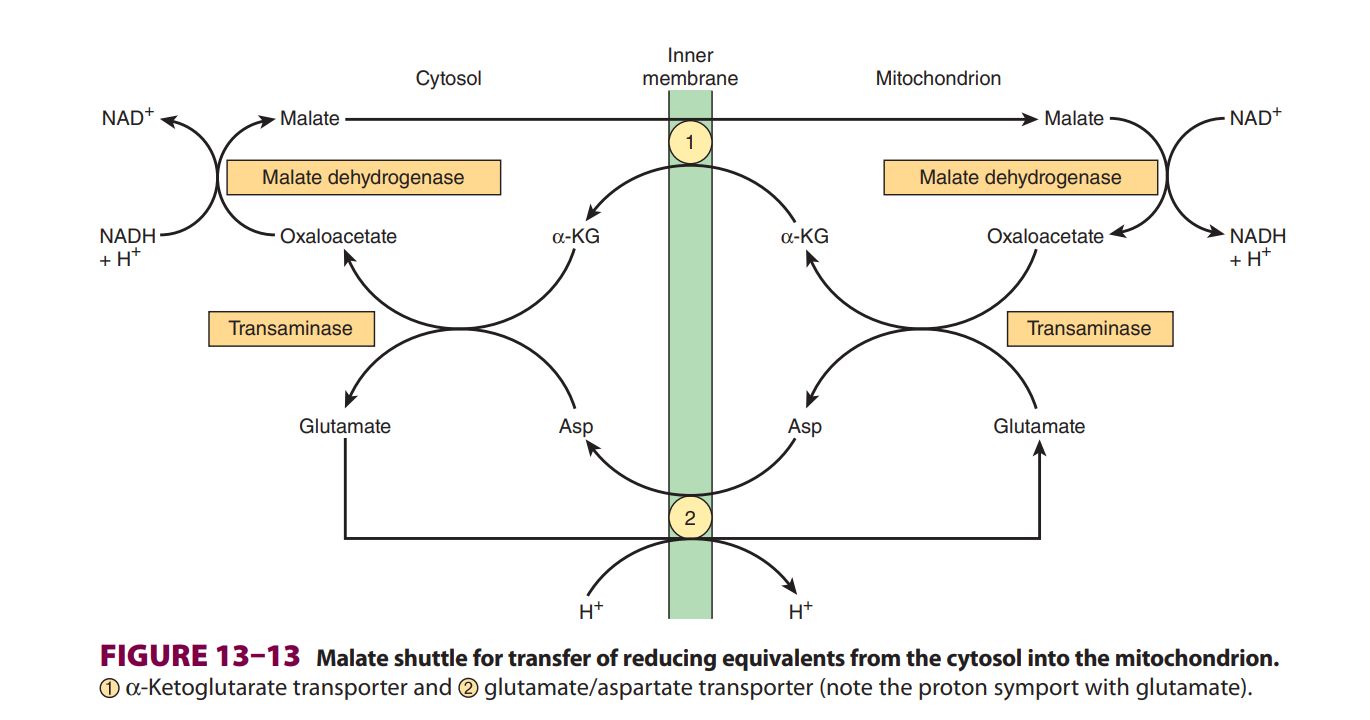 Glycerol 3-phosphate shuttle:(NADH->FADH2)
Cytosolic glycerol 3-phosphate dehydrogenase oxidizes NADH to NAD+. 
Reducing equivalents are transported through glycerol 3-phosphate into the mitochondria.
 Glycerol 3-phosphate dehydrogenase—present on the inner mitochondrial membrane— reduces FAD to FADH2. 
Dihydroxyacetone phosphate escapes into the cytosol and the shuttling continues.
FADH2 gets oxidized via ETC to generate 1.5 ATP.
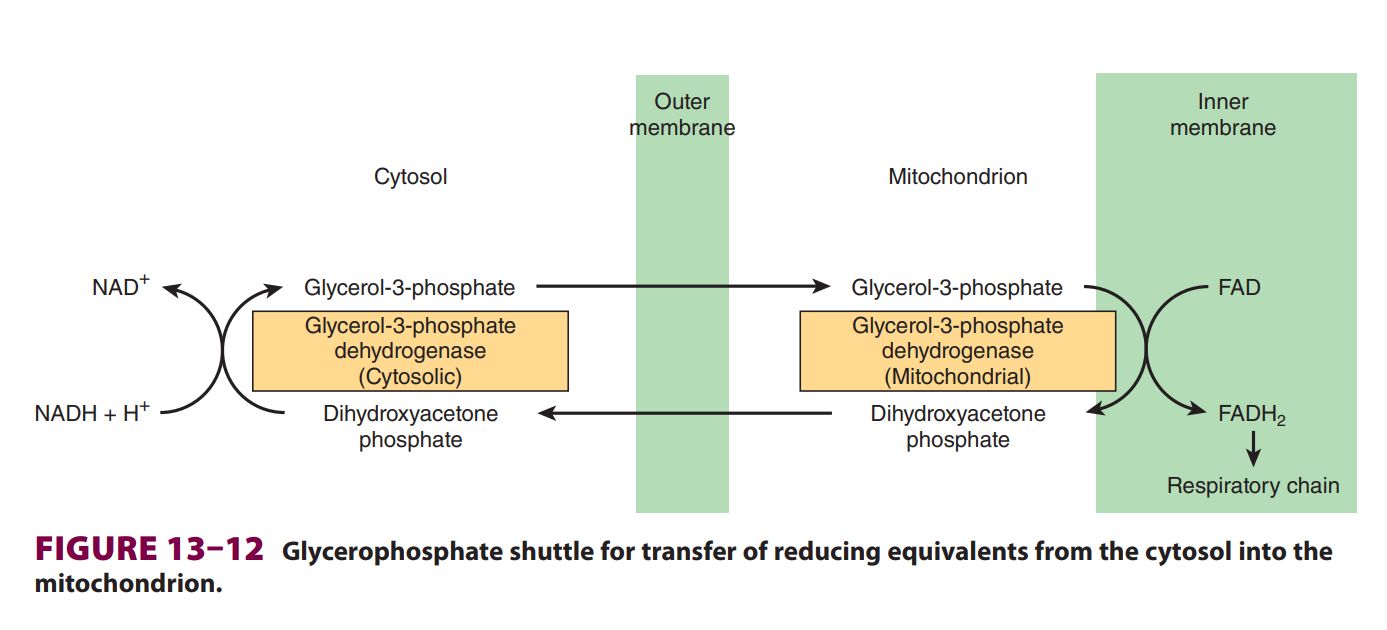 Inherited disorders of oxidative phosphorylation
[Speaker Notes: mtDNA is maternally inherited since mitochondria from the sperm do not enter the fertilized ovum]
THANK YOU